Drug Medi-Cal Organized Delivery System Beneficiary Informing Responsibilities
Technical Assistance Webinar for Counties
January 5, 2017
12/10/2020
1
Overview of Presentation
County Responsibilities under DMC-ODS 
Readiness Checklist 
Beneficiary Informing Responsibilities under DMC-ODS
Beneficiary Brochure and Provider List
Grievance and Appeal System 
Perspectives & Insight from Orange County
Questions and Discussion
12/10/2020
2
County Responsibilities Under DMC-ODS Pilot
12/10/2020
3
County ODS Responsibilities
Selective Provider Contracting
Access
Authorization for Residential
Beneficiary Access Number
Beneficiary Informing (Beneficiary Brochure)
Grievance and Appeal System (Notice of Action)
Care Coordination
Quality Assessment and Performance Improvement
Utilization Management
12/10/2020
4
County Readiness Checklist
Implementation Plan: Counties receive preliminary approval from DHCS on their DMC-ODS Implementation Plan. 
Interim Rates: Counties receive DHCS approval of the fiscal plan and interim rates.
County-Specific Contract: DHCS will generate the county-specific contract, incorporating content from the Implementation Plan and approved interim rates.
Approval from Board of Supervisors: Counties will obtain approval of the county-specific contracts from their Board of Supervisors.
Approval from CMS: After the contract is approved by the Board of Supervisors, CMS will approve the contract and issue a formal letter of approval to DHCS.
12/10/2020
5
County Readiness Checklist2
List of County Contracted Providers: Counties must submit this to DHCS within 30-days of the DMC-ODS implementation date.
Beneficiary Informing Materials: Beneficiary informing materials must be available at all DMC-ODS provider sites and must be provided to beneficiaries at initial contact.
Grievances and Appeals: Grievance and appeal procedures, including Notices of Action (NOA), must be in place for all DMC-ODS beneficiaries and providers.
MOU(s): Counties must have executed MOU(s) with Medi-Cal managed care plan(s) at the time of implementation OR an explanation and timeline as to when MOU(s) will be executed.
12/10/2020
6
Beneficiary Brochure and Provider List
12/10/2020
7
Beneficiary Brochure and Provider List2
Amount, Duration, Scope of Services. Pilot counties shall inform beneficiaries about the amount, duration, and scope of services under this waiver.
Information must be provided upon first contact with a beneficiary or referral.
Must be in sufficient detail to ensure that beneficiaries understand the benefits to which they are entitled.
Language. 
The pilot county must make written information available in each prevalent non-English language.
Oral interpretation and sign language services must be available free of charge, including in all non-English languages.
Format.
Informational materials must be provided in a manner and format that may be easily understood.
12/10/2020
8
Beneficiary Brochure
Beneficiary Brochure. Pilot counties must provide the following information to enable enrollees to understand how to effectively use the managed care system:
Benefits provided by the MCO, PIHP, PAHP, or PCCM entity.
How and where to access any benefits provided by the State, including any cost sharing, and how transportation is provided.
The amount, duration, and scope of benefits available under the contract in sufficient detail to ensure that enrollees understand the benefits to which they are entitled.
Procedures for obtaining benefits, including any requirements for service authorizations and / or referrals for specialty care and for other benefits not furnished by the enrollee’s primary care provider.
The extent to which, and how, after-hours and emergency coverage are provided.
Any restrictions on the enrollee’s freedom of choice among network providers.
12/10/2020
9
Beneficiary Brochure Cont.
The extent to which, and how, enrollees may obtain benefits, including family planning services and supplies from out-of-network providers. This includes an explanation that the MCO, PIHP, or PAHP cannot require an enrollee to obtain a referral before choosing a family planning provider.
Cost sharing, if any is imposed under the State plan.
Enrollee rights and protections.
The process of selecting and changing the enrollee's provider.
Grievance, appeal, and fair hearing procedures and timeframes, in a State-developed or State-approved description. 
How to access auxiliary aids and services, including additional information in in alternative formats or languages.
The toll-free telephone number for member services (including information on threshold languages), medical management, and any other unit providing services directly to enrollees.
Information on how to report suspected fraud or abuse.
Any other content required by the State.
12/10/2020
10
Provider List
Provider List. As part of the Beneficiary Brochure, counties must also create and maintain a provider list that includes the following:
Information on the category, or categories, of services available from each provider.
The names, locations, and telephone numbers of current contracted providers by category.
Options for services in languages other than English and services that are designed to address cultural differences.
A means by which an enrollee can identify which providers are not accepting new beneficiaries.
12/10/2020
11
Next Steps
DHCS will issue a Beneficiary Brochure template that is compliant with 42 CFR 438.10 that DMC-ODS counties can use.
12/10/2020
12
Grievance and Appeal System
12/10/2020
13
Grievance and Appeal Requirements
Process Components. Counties will establish a beneficiary problem resolution process which must include:
A grievance process.
An appeal process.
An expedited appeal process.
Required Actions. Counties must assure that each enrollee has adequate information about problem resolution requirements by taking the following actions:
Describe the grievance, appeal, and expedited appeal processes in the beneficiary brochure.
Post notices explaining grievance, appeal, and expedited appeal processes at provider sites.
Make available forms that may be used to file grievances, appeals, and expedited appeals that enrollees can access at all provider sites without having to make a verbal or written request.
12/10/2020
14
Grievance and Appeal Requirements Cont.
Grievance, appeal, and expedited appeal processes. Counties must comply with the following requirements:
Provide enrollees with reasonable assistance in completing the forms and other procedural steps.
Acknowledge receipt of each grievance, appeal, and request for expedited appeal in writing.
Notify the enrollee, and applicable providers, in writing once a final decision is made, including the reasoning behind such decision.
Allow the enrollee to authorize another person to act on their behalf. The enrollee may also ask the county to identify an individual to be responsible for assisting the enrollee in these processes.
Ensure enrollee information is kept confidential.
Ensure that the individual making the decision on the grievance, appeal, or expedited appeal process needs to have the appropriate clinical expertise to make the determination.
12/10/2020
15
Grievance and Appeal Requirements Cont.2
Maintain a grievance and appeal log which includes, but not limited to, the name of the enrollee, the date of receipt of the grievance, appeal, or expedited appeal, the nature of the problem, the final decision, and the date the decision is sent back to the enrollee.
Designate a staff person who is available to provide information and status updates to the enrollee or designated representative throughout the process.
Include information about the roles and responsibilities of each involved party (county, enrollee, and provider) in written documentation. 
Ensure results are shared with appropriate administrative staff and Quality Improvement Committee members.
Ensure enrollees have access to the State Fair Hearing process, if requested.
12/10/2020
16
Notice of Action
Language and Format Requirements. The notice must be in writing and must meet the language and format requirements specified in federal law to ensure ease of understanding.
Content of the Notice. The notice must explain the following:
The adverse benefit determination the county or its contractor has taken or intends to take.
The reasons for the adverse benefit determination.
The enrollee’s or the provider’s right to request an appeal, including information on exhausting the county or its contractors level of appeal.
The enrollee’s right to a fair hearing.
The procedures for exercising these rights.
The circumstances under which expedited resolution is available and how to request it.
The enrollee’s right to have benefits continue pending resolution of the appeal, how to request that benefits be continued, and the circumstances under which the enrollee may be required to pay the costs of the services.
12/10/2020
17
Next Steps2
DHCS will issue Notice of Action templates that are compliant with federal and state guidance that DMC-ODS counties can use.
12/10/2020
18
Perspectives & Insight from Orange County
12/10/2020
19
General Planning & Preparation
Decision – Combine activities with MHP or separate?  
Decision – Assigning leads for these activities
Decision – Yet to play out – Will contract organizations be points of contact for the system, will they need to provide and be trained on NOAs, access logs, etc.?
Planning – Significant increase in translation costs
Planning – Staffing
12/10/2020
20
Grievance/Appeal/Expedited Appeal/State Fair Hearing
Decision – Combine these processes
Assigned lead to manage these processes
Training for that team on these processes
Determine what needs to be modified:
Postings – Grievance/Appeal Poster
Forms – Grievance/Appeal; Acknowledgement of Receipt; NOAs (may not be able to combine with MHP?); State Fair Hearing (may not be able to combine)
Log – Add drop downs for DMC-ODS to be able to report separately
Policies & Procedures (P&P) – Grievance; Appeals; Postings
12/10/2020
21
Notice of Action2
Awaiting forms from DHCS
NOA P&P
NOA maintenance
Assign lead
12/10/2020
22
Provider List2
Decision – Unlikely to combine with MHP
Assigned responsibility for maintenance
Decision yet to be made – How will consumers be able to identify those providers not accepting new clients?
12/10/2020
23
Beneficiary Brochure2
Awaiting DHCS template
Team assigned as point
12/10/2020
24
Informing Materials
Translations and alternate formats
Identify items to provide at initial contact
Beneficiary Brochure
Provider List
Advance Directive Information Sheet
NPP
Motor Voter Reg
Car Seat informing
Other?
P&P on Informing Material Distribution
Intake Advisement Checklist
Other postings
12/10/2020
25
Contact Information
David Horner, Ph.D.
Director of Authority & Quality Improvement Services
Orange County Behavioral Health Services
714 834-6232
dhorner@ochca.com
12/10/2020
26
Questions and Discussion
For optimal sound quality, please ensure that you are dialed-in using your phone and that you have inputted your audio PIN.
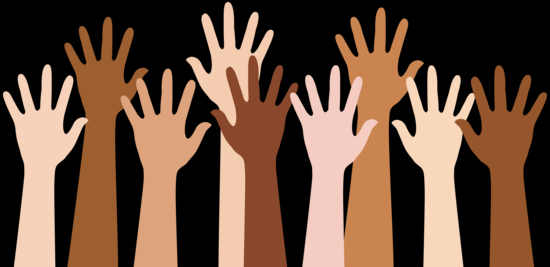 12/10/2020
27
California Department of Health Care Services
Karen Baylor, PhD, Deputy Director, MHSUDS, DHCS
Marlies Perez, Division Chief, MHSUDS, DHCS
Don Braeger, Division Chief, MHSUDS, DHCS

For More Information: http://www.dhcs.ca.gov/provgovpart/Pages/Drug-Medi-Cal-Organized-Delivery-System.aspx
12/10/2020
28
Harbage Consulting
Don Kingdon, PhD, Principal, Behavioral Health Integrationdon@harbageconsulting.com   Molly Brassil, MSW, Director, Behavioral Health Integrationmolly@harbageconsulting.com Courtney Kashiwagi, MPH, Senior Policy Consultantcourtney@harbageconsulting.comErynne Jones, MPH, Senior Policy Consultanterynne@harbageconsulting.com
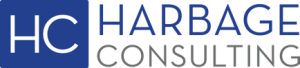 12/10/2020
29
DMC-ODS Resources
For additional information, please see the DMC-ODS Frequently Asked Questions posted the DHCS website: http://www.dhcs.ca.gov/provgovpart/Pages/Fact-Sheets-and-FAQs.aspx? 
For questions, please contact dmcodswaiver@dhcs.ca.gov
12/10/2020
30